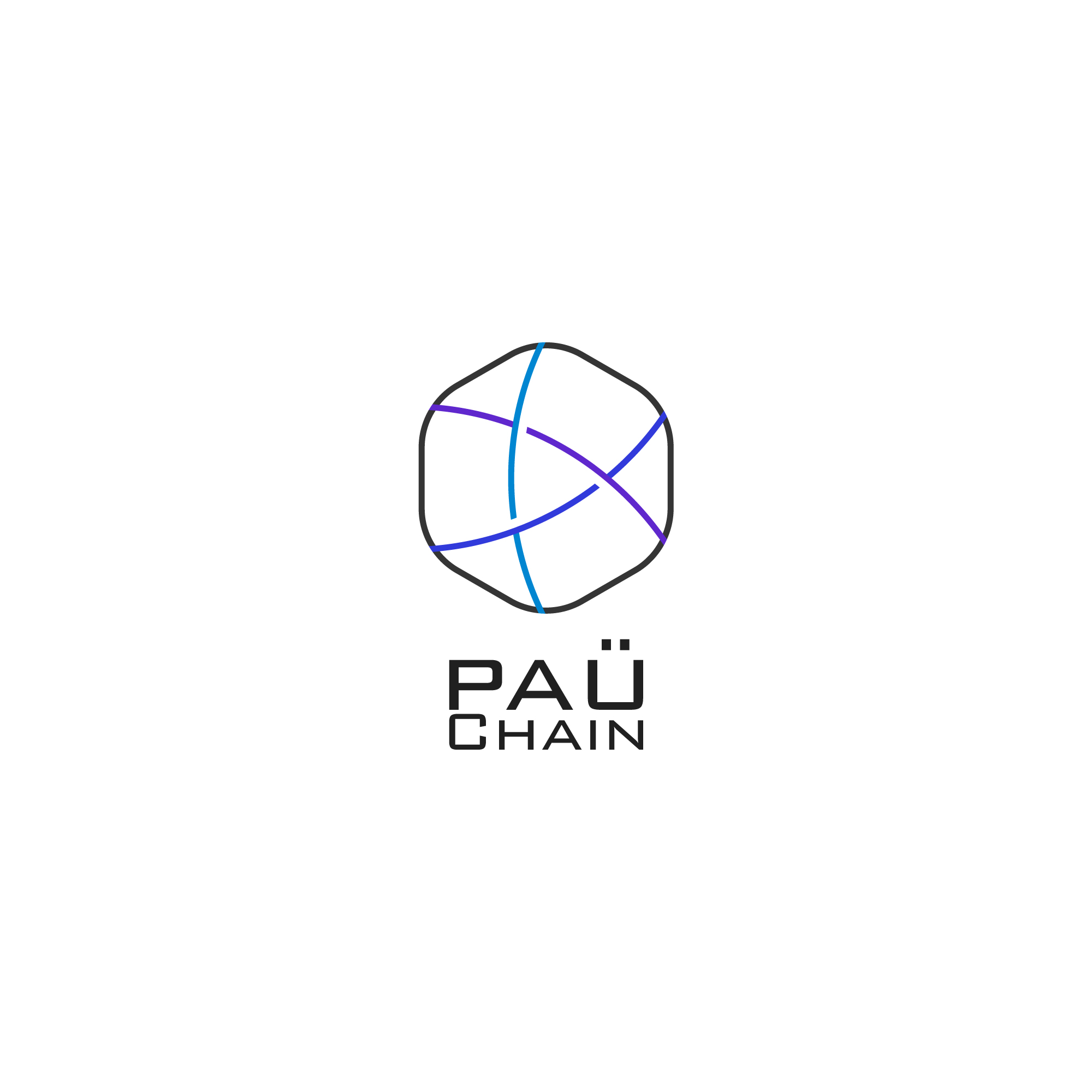 PAÜ Blockchain ve Kripto-Ekonomi Topluluğu
Biz Kimiz?

Mesut GÜLECEN
Numanhan DURAN
Blockchain Nedir?
Blockchain, kriptografi ile şifrelenmiş verilerin takibini yapabildiğimiz, merkezi olmayan, P2P (peer to peer) şeklinde çalışan, herhangi bir aracıya ihtiyaç duymayan dağıtık bir veri tabanıdır. 
Geleneksel veri tabanlarının aksine daha hızlı ve daha güvenli bir teknolojik altyapıya sahiptir. Herhangi bir kontrol mekanizmasına ihtiyaç duymaz. Aracıları devre dışı bırakır.
Kripto Para Nedir?
İlk örneği Bitcoin’dir. 2008 küresel ekonomik krizi sonrası Satoshi Nakamoto kullanıcı adlı kişi(ler) tarafından ortaya atılan ve 2009 yılında hayata geçen ilk kriptografik yapıdaki dijital ekonomik enstrümandır. Dijital altın olarak da nitelendirilir bazı yerlerde.
Kripto paralar aslında blockchain ağında onaylanan transaction’ların bloklara kaydedilmesi ve ağın stabil bir şekilde çalışmasını sağlayan miner’lara verilen ve ekosistem içerisinde çeşitli kullanım alanları olan ödüllerdir.
Blockchain’in Kullanım Alanları Nelerdir?
İyilik için Blockchain
Birleşmiş Milletler Dünya Gıda Programı (WFP) , Birleşmiş Milletler Kalkınma Programı (UNDP) ve  BitGive gibi kuruluşlar blockchain teknolojisini kullanarak mültecilere, evsizlere, doğal afet mağdurların yardımlarda bulunmak ve bu kişilerin tespit ve takibi için yine blockchain teknolojisini kullanmayı amaçlıyor ve bu yönde çalışmalar yürütüyorlar. 
Peki neden? Çünkü dünyanın her yerine anlık olarak, bankaya ihtiyaç duymadan para transferi yapabiliyor ve tüm süreci şeffaf bir şekilde takip edebiliyorlar. Güven, hız ve yüksek transfer ücreti sorunları ortadan kaldırıp, aracı kurumları devre dışı bırakıyorlar bu sayede.
Sanat için Blockchain
Artrium adlı start-up “Art-sharing” denen bir konsepte sahip. Sanat eserlerini dijital bir varlığa dönüştürüp parçalar halinde satıyorlar ve alıcı bunu bir yatırım olarak elinde tutabiliyorlar. Mona Lisa’nın sadece burnuna sahip olmak mı? 🤔
 Blockchain burada sanat eserinin tümünün veya ona ait bir parçanın tek tek aidiyetini ve alınıp satıldığında yeni sahipliğini hem takip hem de kayıt ediyor. Üstelik bu kayıtlar silinemez veya değiştirilemez. Blockchain ile herhangi bir sanat eserini lisanslayabilir, alıp satabilir ve bunu var olan teknolojiler arasında en güvenli şekilde yapabilirsiniz.
Sağlık için Blockchain
2015 yılı Haziran ayında “the dark overlord” isimli bir hacker yaklaşık 10 milyon Amerikalı’ya ait medikal veriyi 1 milyon ABD Dolarına yakın bir rakamdan satışa çıkardı.  Oysa Healthureum, Ethereum Blockchain’i kullanarak sizin medikal kayıtlarınız üzerinde tam bir sahipliğiniz olmasını sağlıyor. Yani kayıtlarınız Blockchain üzerinde şifreli olarak saklanıyor. 
Philips Blockchain Labs ile işbirliği içinde olan Tierion firması, MIT’den çıkma girişimlerden MedRec veya ScalaMed gibi start-up firmaları ise  hastaların verilerini kendi kontrolleri altında izin verdikleri kurumlarla kolayca paylaşabilmesine ve reçeteler üzerinde yapılan sahteciliği önlemek amacıyla blockchain çözümlerine yoğunlaşmış durumda.
Seyahat için Blockchain
Uçak bileti aldığınızda veya bir otelde rezervasyon yaptığınızda araya bir çok aracı kurum giriyor ve bir çok kesintiye tabi tutuluyorsunun. Üstelik çoğu zaman aldığınız uçak biletini veya otel rezervasyonunu iptal edemiyor veya bir başkasına devredemiyorsunuz. Oysa blockchain ile hem verileri daha rahat ve güvenli bir şekilde yönetebilir hem de aracıları aradan çıkartıp fiyatları düşürebiliriz. 
2016 yılında Türkiye’de kurulan Further Network Blockchain’in olanaklarını kullanarak bu sorunlara çözüm üretmeyi ve yüksek işlem maliyetlerini minimuma indirmeyi hedefliyor.
Biz Neler Yapmak İstiyoruz?
Haftalık coffe-talk’lar ile mevcut blockchain projelerinin white-paper incelemelerini yapmak. Hangi soruna nasıl bir çözüm getirmeyi amaçlıyorlar, bunu nasıl yapmaya çalışıyorlar, buna ek neler yapılabilir, kullandıkları teknolojiler vs gibi başlıklar altında her hafta bir projeyi incelemek ve üzerine konuşmak istiyoruz.
İTÜ, Marmara, DEU, MSK gibi üniversitelerin Blockchain toplulukları ile organize hareket edip, blockchain üzerine teknik ve sektörel seminerler düzenlemek ve sektörden bilgili kişiler ile sizleri bir araya getirmek istiyoruz.
Diğer topluluk veya kuruluşların düzenlediği hackatron, konferans ve meetup’lara sizlerle gitmek ve sektörel network ağımızı birlikte genişletmek istiyoruz.
Ethereum blockchain’i ve kendi dili olan Solidty üzerine çalışma grupları oluşturup, beraber öğrenip beraber uygulamak istiyoruz.
Hem kendimize hem de başkalarına katkı sağlayacak dökümantasyon çalışmaları yapıp, yabancı kaynakları Türkçe’ye çevirmek ve blockchain yazılımı üzerine birlikte içerik üretmek istiyoruz.
Bunları yaparken bizlere yardım edip görev alacak arkadaşları arıyoruz ve her şeyden öte birlikte araştırıp öğrenecek bir ekip olmak istiyoruz.
Topluluğa Katılmak için Ne Yapmalıyız?
Twitter’da : @PAUBlockchain
Telegram’da : @paublockchain
hesaplarından bizi takip edebilir ve iletişime geçerek Whatsapp grubuna davet linki alabilirsiniz.
Bizi dinlediğiniz için teşekkürler! 
🤗